Fonctionnement actuel
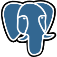 GeoCMS
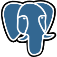 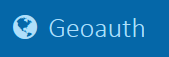 Ajoute user dans la BDD geonetwork
(actuellement uniquement email dans notre version) 3
Se connecte directement à la 
base geoAuth d’utilisateur/group/roles1
Authentification4
Authentification2
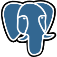 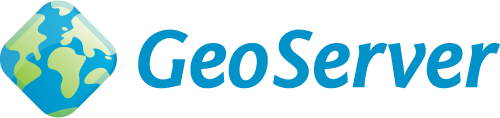 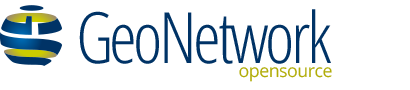 1 Configuration geoserver :
Services Utilisateur Groupe : geoauth_usergroups_service (jdbc:geoauth)
Service Rôle : geoauth_roles_service (jdbc:geoauth)

2 Configuration geoserver : Filtres d’authentification : Authentification basée sur les entêtes de requête HTTP NginxAuthHeader (X-Authenticated-User , service de rôle geoauth_roles services)
3 Configuration geoauth : database.yml (base geonetwork)

4 Configuration geonetwork (override) : geonetwork/WEB-INF/config-security/config-security-geoauth.xml (<property name="principalRequestHeader" value="X-Authenticated-User"/> …)
Fonctionnement souhaité
5 Configuration geoCMS : activation de l’authentification geoAuth (fichier de configuration ou dans le backend)
6 Configuration geoauth : database.yml (base geocms)
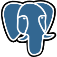 GeoCMS
Ajoute user dans la BDD geoCMS (role user par défaut)6
Authentification5
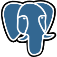 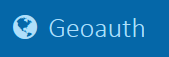 Ajoute user dans la BDD geonetwork
(actuellement uniquement email dans notre version) 3
Se connecte directement à la 
base geoAuth d’utilisateur/group/roles1
Authentification4
Authentification2
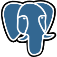 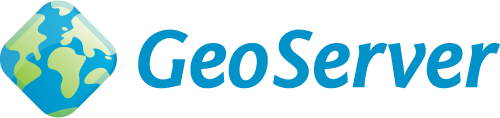 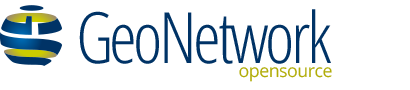 1 Configuration geoserver :
Services Utilisateur Groupe : geoauth_usergroups_service (jdbc:geoauth)
Service Rôle : geoauth_roles_service (jdbc:geoauth)

2 Configuration geoserver : Filtres d’authentification : Authentification basée sur les entêtes de requête HTTP NginxAuthHeader (X-Authenticated-User , service de rôle geoauth_roles services)
3 Configuration geoauth : database.yml (base geonetwork)

4 Configuration geonetwork (override) : geonetwork/WEB-INF/config-security/config-security-geoauth.xml (<property name="principalRequestHeader" value="X-Authenticated-User"/> …)